Resource Updates and SSI/SSDI Basics
Ellen Forman, LICSW
Social Service Staff Meeting
September 26, 2019
Supplemental Slides Note
Note: to address questions and offer more comprehensive coverage of the topic, this version of the presentation includes some slides that were not reviewed in the staff meeting
Supplemental slides are designated with an asterisk
EA: End of Requirement to Stay in a Place Not Meant for Human Habitation
Implementation & Advocacy
EA Advocacy Tips
EA (Emergency Assistance/Family Shelter) should no longer be requiring otherwise eligible families to stay in a place not meant for human habitation before qualifying
Advocates are saying:
New rules should be in effect, but written rules have not been promulgated: DHCD staff have not been trained, so may be turning families away in error
Advocacy seems to be effective. Suggest educating families:
They should not be turned away only because they haven’t spent a night in a place not meant for human habitation
Staff may not be aware, tell them rules have changed, ask them to speak with their supervisor
Public Charge Messaging
Public Charge Key Messaging
CRC Advisory discussion - asked for clarification
While most people who are eligible for public benefits aren’t subject to public charge test, it is complex:
Immigration statuses can change due to marriage, family sponsorship, etc.
Families often have mixed status
People often don’t know or aren’t willing to share their immigration status
We recommend individuals consult an attorney about their specific/unique situation
The CRC is available for case consultation
SSI/SSDI Basics
Why Now?
Last presented topic at November 2014 staff meeting
CRC Advisory suggested worth repeating as a reminder and for newer staff
Disclaimer and for More Information
Disclaimer & Resources
This is a simplified overview- there are additional important details, exceptions, etc.
Ask the CRC for case consultation or see:
Our SSI/SSDI webpage
SSI and SSDI Advocates Guide 
Covered in Disability Programs in MA handout -  Brief and Detailed versions (rev 6/17)
OTHER Social Security Administration (SSA) Programs
Other SSA programs/benefits NOT covered here
Retirement
Survivor’s benefits
Dependent’s benefits
Death payment ($255)
Social Security Disability Insurance (SSDI)
SSDI Basics
Must be disabled AND
Must have "insured status" gained by working in FICA-covered work and paying FICA taxes
Municipal or state employees may not be eligible if they participate in a separate retirement/disability system
SSDI benefits are not need-based 
No asset limit, no unearned income limit 
BUT when applying ability to earn over the “substantial gainful activity” level may disqualify from being considered disabled
Different rules apply to wages once on the program (work incentives apply)
SSDI Insured Status
One must have earned a certain number of work “credits”
Can earn a maximum of 4 credits a year, but can earn 4 credits in less than a year (To earn a credit in 2019 you must earn $1,360 [Historical list])
The number of required work credits depends on age at disability onset
Must meet duration and RECENT work requirements
SSDI Duration of Work Test
Before age 24--You may qualify if you have 6 credits earned in the 3-year period ending when your disability starts. 
Age 24 to 31--You may qualify if you have credit for working half the time between age 21 and the time you become disabled. 
Age 31 or older-- see chart below.
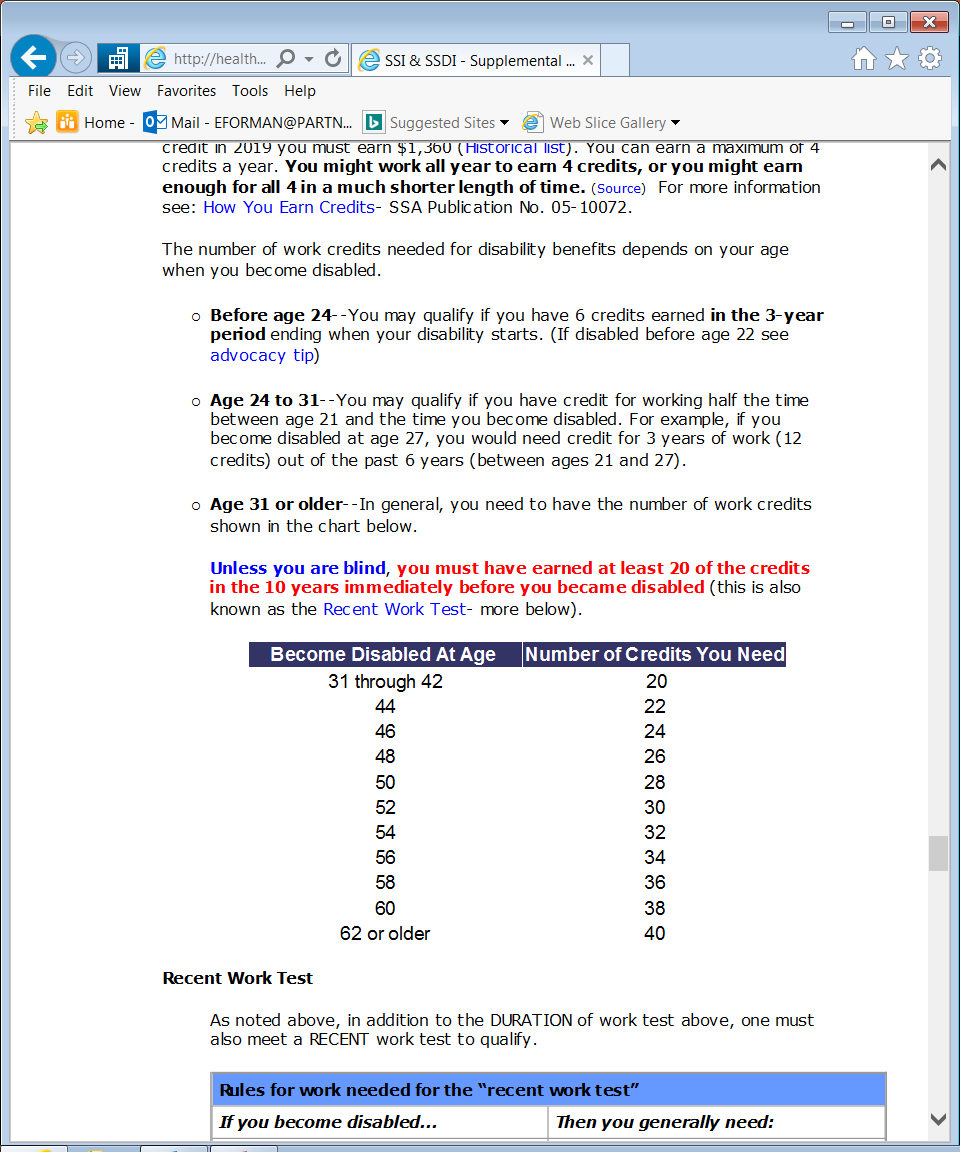 Recent Work Test
SSDI 5-Month Ineligibility Period
SSDI does not pay benefits for the first 5 months of disability (from disability onset date, not application date)
“waiting period” can be confusing- no benefits are due for this period
First benefit is due for the sixth full month after the date of disability. 
Example: Disability onset date is January 15, the first benefit would be due for the month of July- the sixth full month of disability. 
Note: Social Security benefits are paid in the month after the month they're due. So, absent any processing delays, benefits would be paid in August.
Retroactive Payments
SSDI can pay up to a maximum of 12 months of  retroactive payments when SSA-determined disability onset date was before the date of application
5 month ineligibility period still applies
Encourage SSDI timely application to avoid forfeiting any retroactive payments beyond 12 months
SSI does NOT offer retroactive payments (timely SSI application even more important)
SSDI (and SSI) Back- Payments
Due to lengthy approval time most receive a back-payment for the number of months over-due by the time benefits actually begin
Back-payments do NOT include payment for the SSDI 5 month ineligibility period
Not to be confused with SSDI Retroactive-Payments
SSDI Benefit Amount
Request a Social Security Statement – a personalized estimate of disability and retirement benefits
Request: www.socialsecurity.gov (requires setting up an account) or call 800-772-1213.
SSA no longer mails the Social Security Statement yearly
Most SSDI recipients receive between $700 and $1,700/month
2019 AVERAGE = $1,234
2019 MAXIMUM = $2,861 (a bit over $34,000 for the year)
How SSDI Works with Other Benefits
Can get both SSDI and SSI
Private disability insurance or Veterans Administration disability benefits do not decrease SSDI
Workers' Compensation may decrease SSDI amount
Supplemental Security Income (SSI)
Supplemental Security Income (SSI)
Categorical eligibility: 
Aged (65 or over)
Blind  or
Disabled
One does NOT have to have paid into the social security system to qualify (except for certain immigrants) 
SSI is a needs-based program
Adult SSI Financial Eligibility
Adult ASSET/resource limits: $2,000 for an individual and $3,000 for a couple (unchanged since 1989) 
Assets NOT counted include:
The principal residence/home, regardless of value
Household goods and personal effects regardless of value
One vehicle, regardless of value
Note: some assets may be protected via certain trusts, ABLE accounts, or work-incentive programs.
Adult Income Limit: less than the benefit amount
Child (Under 18) ssi Financial Eligibility
Asset Limits 
Disabled child living with 1 parent $4,000 ($2,000 each) 
Disabled child living with both parents $5,000 ($2,000 child, $3,000 parents) 
No additional allowances for other non-SSI children in family 
Income Limits 
Complicated calculation with multiple factors 
Typically more than half of a working parent’s income is not counted so families of moderate means may be eligible 
TAFDC income is not counted
SSI Immigrant Eligibility (Very Simplified)
Non-citizens who entered AFTER 8/22/96 must be: 
a Legal Permanent Resident who has 40 credits of coverage AND has had status for 5 years, (in some cases a spouse's or parent's work credits may count towards the 40) 
ASK - before LPR did they have refugee or asylee status? (see next bullet)
OR refugees, asylees and persons granted withholding of deportation within the first 7 years of that status
OR honorably discharged veterans and active duty armed services personnel who are qualified aliens, and their spouses and unmarried dependent children
This is NOT comprehensive- seek consultation
Timely SSI Application
Unlike SSDI, under SSI the earliest one may qualify for benefits is the month after application
Encourage timely application to avoid forfeiting benefits
Advocacy Tip: when call to get appointment to apply ask that the date of call be saved as the date of application (“protective filing date”)
Application must be completed within sixty days
Both SSI and SSDI
Definition of Disability (SSI/SSDI)
A medically determinable physical or mental impairment (including an emotional or learning problem) which:
Has or is expected to last 12 months OR result in death AND
results in the inability to perform Substantial Gainful Activity (SGA)
For initial eligibility, in 2019 wages averaging over $1,220 a month ($2,040 if blind) demonstrate ability to engage in SGA and therefore not disabled (Wages are treated differently once receiving benefits.)
This is just the first of several stages of disability determination
Children - similar, but lower threshold
Fast-Track Disability Determination:Compassionate Allowances
Fast-track disability determination for those with certain conditions that are so serious that it's clear they would qualify; one will almost always automatically qualify as disabled.
See list:  Compassionate Allowances
Process- automated process: computer reviews application and flags these diagnoses; SSA interviewers cannot request Compassionate Allowances
Advocacy tip: include the pertinent diagnosis and any additional required language on the list (e.g., with distant mets, inoperable, unresectable); ensure documentation supports the diagnosis  
Compassionate Allowances do NOT eliminate the SSDI 5month waiting period
Presumptive Disability (SSI)
Some medical conditions qualify for immediate SSI payments for up to six months while the state agency determines disability (must be otherwise qualified)
Some conditions that may qualify: HIV infection, total blindness, total deafness, Cerebral Palsy, Down Syndrome, Muscular Dystrophy, severe intellectual disorder (child age 7 or older) and birth weight below 2 pounds, 10 ounces, terminal illness with life expectancy of 6 months or less or receiving hospice care
If ultimately  found not to be severely enough disabled to qualify for benefits, will NOT have to pay back the SSI payments
	-More information: https://www.ssa.gov/ssi/text-expedite-ussi.htm
New staff training and quick reference guide.  NOT a Patient Handout
Application Assistance
Free or Low-Cost 
Centers for Independent Living (CIL) staff can help those with disabilities: Mass List |  National List   
Private Pay 
MassHealth managed care organizations (MCOs) may contract with private pay organization - ask MCO
Many businesses and disability lawyers that will assist with applications and appeals on a contingency basis for a percentage of initial retroactive payment (usually 25%; maximum $6,000.)  Some such services:
Allsup - http://www.allsup.com/ 
The Advocator Group - http://www.advocator.com/
[Speaker Notes: Covered in May Staff Meeting]
Applying tips
Call the Social Security Administration at 800-772-1213, to make an appointment to file a disability claim at the local Social Security office
Those with a disability that requires a special accommodation- ask for a telephone appointment
While one can apply online for both we advise applying in person or via telephone
Applying (continued)
Free interpreters are available on the phone or in-person (required by law to provide) 
Call in advance to arrange an in-person interpreter. Call 800-772-1213; for Spanish press 2, for all other languages press 1
Advise patients: expect to be denied
Only about one-third of Social Security disability claims are approved at the initial level; chances improve on appeal
Applying - Electronic Records Express
Process
To trigger process patient must indicate on the application that they received care at MGH
SSA generates an electronic request to our Health Information Services (HIS- medical records) 
HIS send records electronically within 1- 2 days of receipt to both SSA and the Disability Determination Service (DDS) 
Only the medical record will be transferred. Additional forms or supporting materials, such as from an MD's office, must be submitted separately
Electronic exchange is preferable to hand-delivering medical records
[Speaker Notes: Covered in May Staff Meeting]
Early Retirement or SSDI?*
Early Retirement- can retire at 62, but will result in a reduction of as much as 30 percent in monthly benefits
SSDI is the same as a full, unreduced retirement benefit
BUT, some people apply for early retirement while waiting for SSDI. Would get early retirement, then when found disabled would get a supplemental payment of the difference between the two benefits
THE RISK: If subsequently found not disabled, OR disability onset is determined to be after started receiving Early Retirement, would be stuck with the Early Retirement reduced payment for life

(*Supplemental Slide)
EAEDC and SSI*
Those with very low income and assets may qualify for EAEDC while waiting
Required to apply for SSI if eligible
If eventually approved for SSI, DTA will take EAEDC benefits repayment from first SSI payment 
Recipients are required to sign agreement for DTA to do so
Helping Providers Help Patients
Respond! And in a timely manner
Role is as an information provider – not the decision maker; gather and stick to the facts
e.g,, how pain affects patient’s daily life
don’t say patient can do sedentary work without knowing SSA definition
Remember SSA staff aren’t clinicians; don’t assume knowledge or understanding  of implications- spell it out
Fully document functional limitations and symptoms such as pain and fatigue
Careful about statements like “patient doing well”  explain the specific circumstances; is “well under the circumstances” more apt?
-Adapted from: https://www.masslegalservices.org/content/documenting-disability-simple-strategies-medical-providers
Post- Eligibility Issues*
for Recipients
work incentives for recipients*
How to advise people who want to try to return to work (for those already receiving benefits)? 
Rules are different once one receives benefits - SGA no longer is an automatic disqualification, both programs offer work incentives such as partial income disregards and/or trial work periods
Refer patients to free personalized benefits counseling. Counselors educate about work incentives and create an individualized plan to attempt to work while keeping health and financial benefits. 
Project IMPACT- serves Essex, Barnstable, Bristol, Dukes, Nantucket, Norfolk, Plymouth and Suffolk Counties.  Administered by Mass. Rehab. 
For more information on Project IMPACT please contact Joseph Reale at (617) 204-3854 or Joseph.Reale@mrc.state.ma.us. 
Project IMPACT Referral Form 
Work Without Limits Benefits Counseling - serves Berkshire, Franklin, Hampshire, Hampton, Worcester and Middlesex counties.  Administered by UMass Medical School. 
Benefits Counseling Referral Form
Keep Full SSI Benefits While Hospitalized/Institutionalized*
SSI benefits are greatly reduced when one is institutionalized
Full benefits may be maintained for up to 90 days if 
the placement will be for 90 days or less and 
if maintaining full benefits is necessary to maintain the home or living arrangement while in the facility
Notify SSA and submit documentation before discharge or by the 90th day, whichever is earlier. 
Required documentation includes a doctor’s note that the expected stay is 90 days or less and 
a statement from the patient (or someone knowledgeable about the circumstances) that full SSI benefits are needed to maintain the living situation
-See the SSI Spotlight on Continued SSI Benefits for Persons Who Are Temporarily Institutionalized
Questions?
Ask the CRC:
Hannah Perry, General Resource Specialist
Bianca Viazzoli, Oncology Resource Specialist
Ellen Forman, LICSW, Manager
More information:
See our SSI/SSDI page
Patient Handout: Disability Programs in MA:  Brief and Detailed versions (rev 6/17) 
Detailed reference: SSI and SSDI Advocate’s Guide